He Loves Me
4/4
G/D - SOL

Verses: 5/Chorus
PDHymns.com
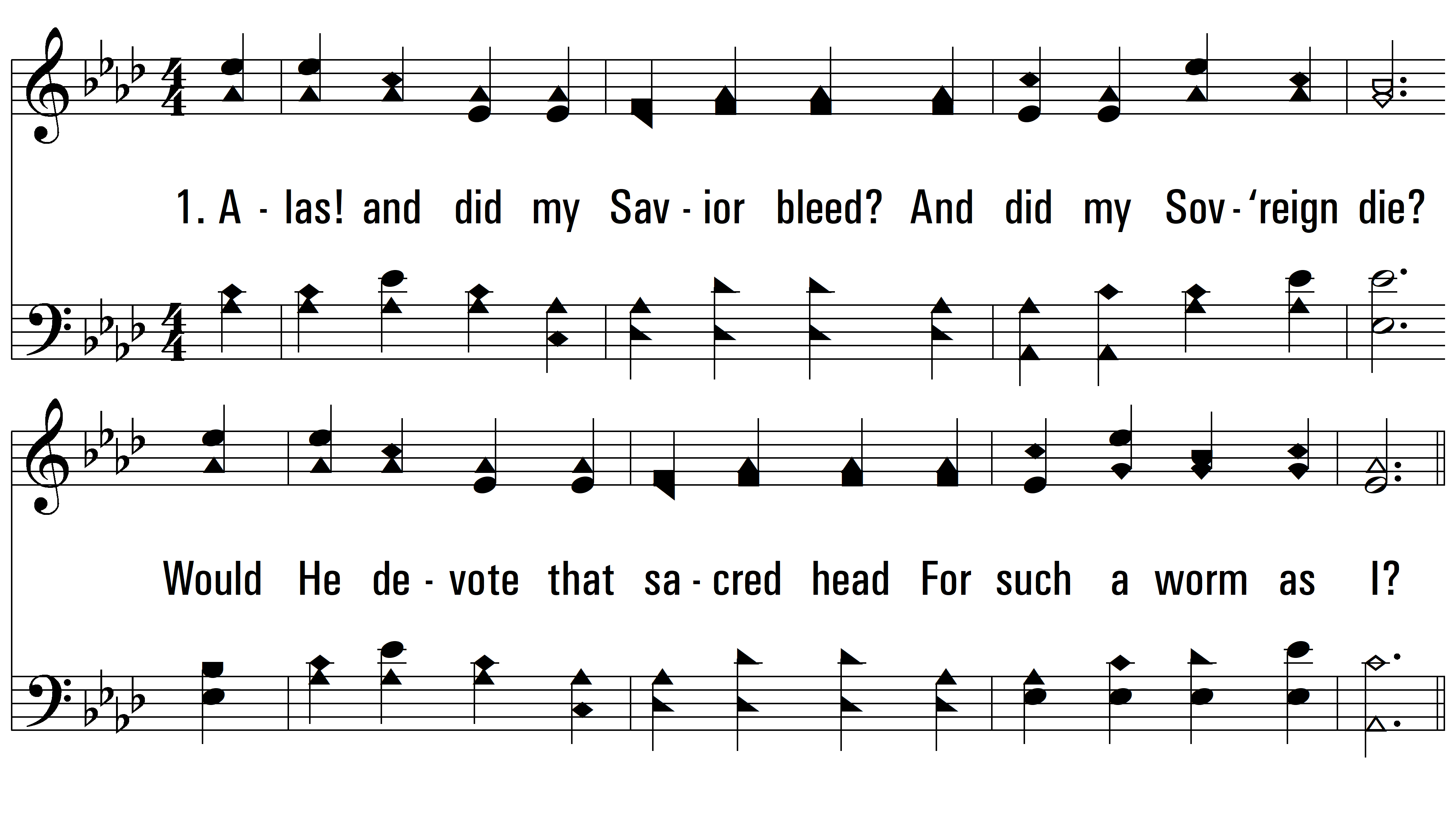 vs. 1 ~ He Loves Me
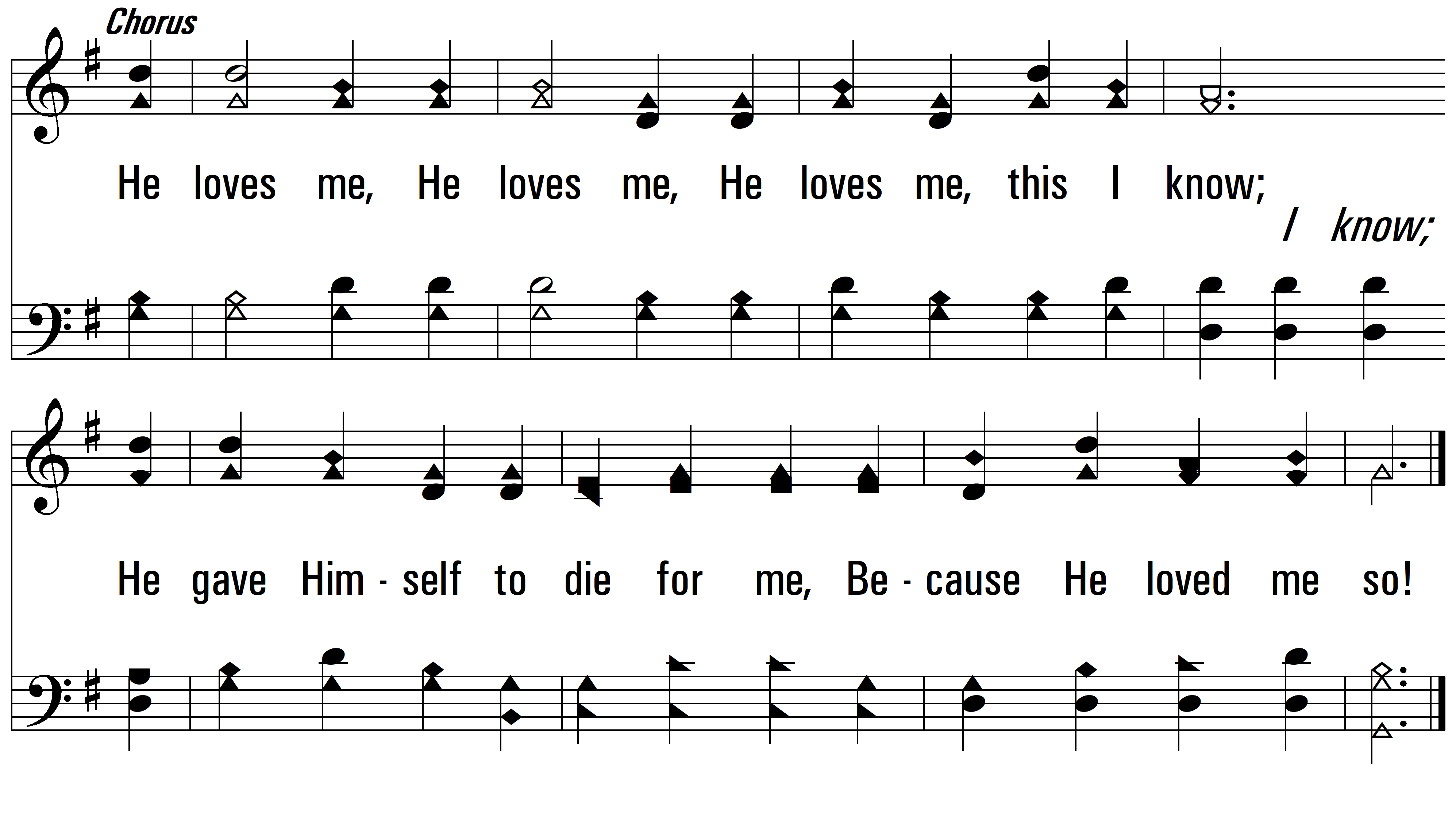 vs. 1
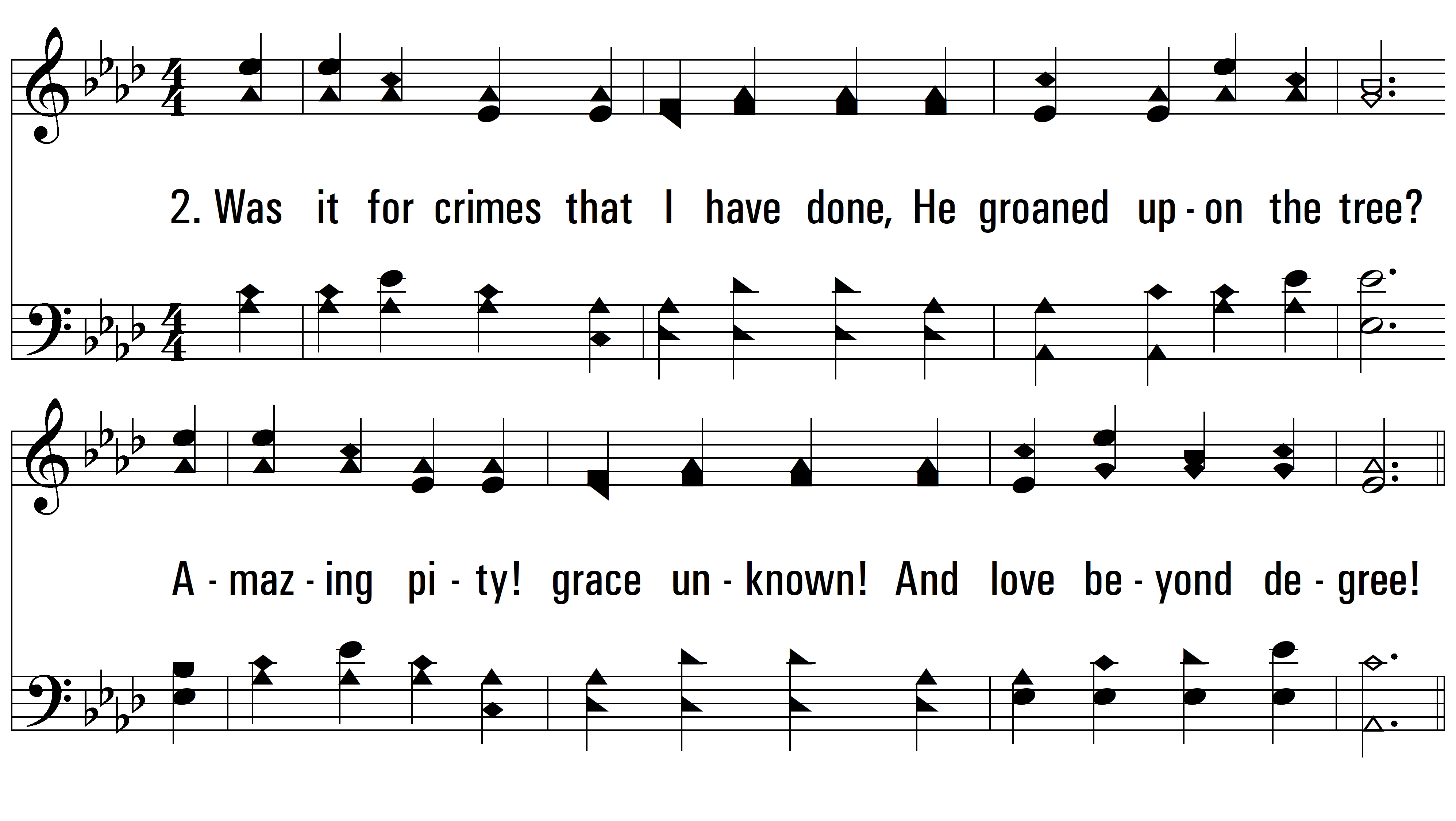 vs. 2 ~ He Loves Me
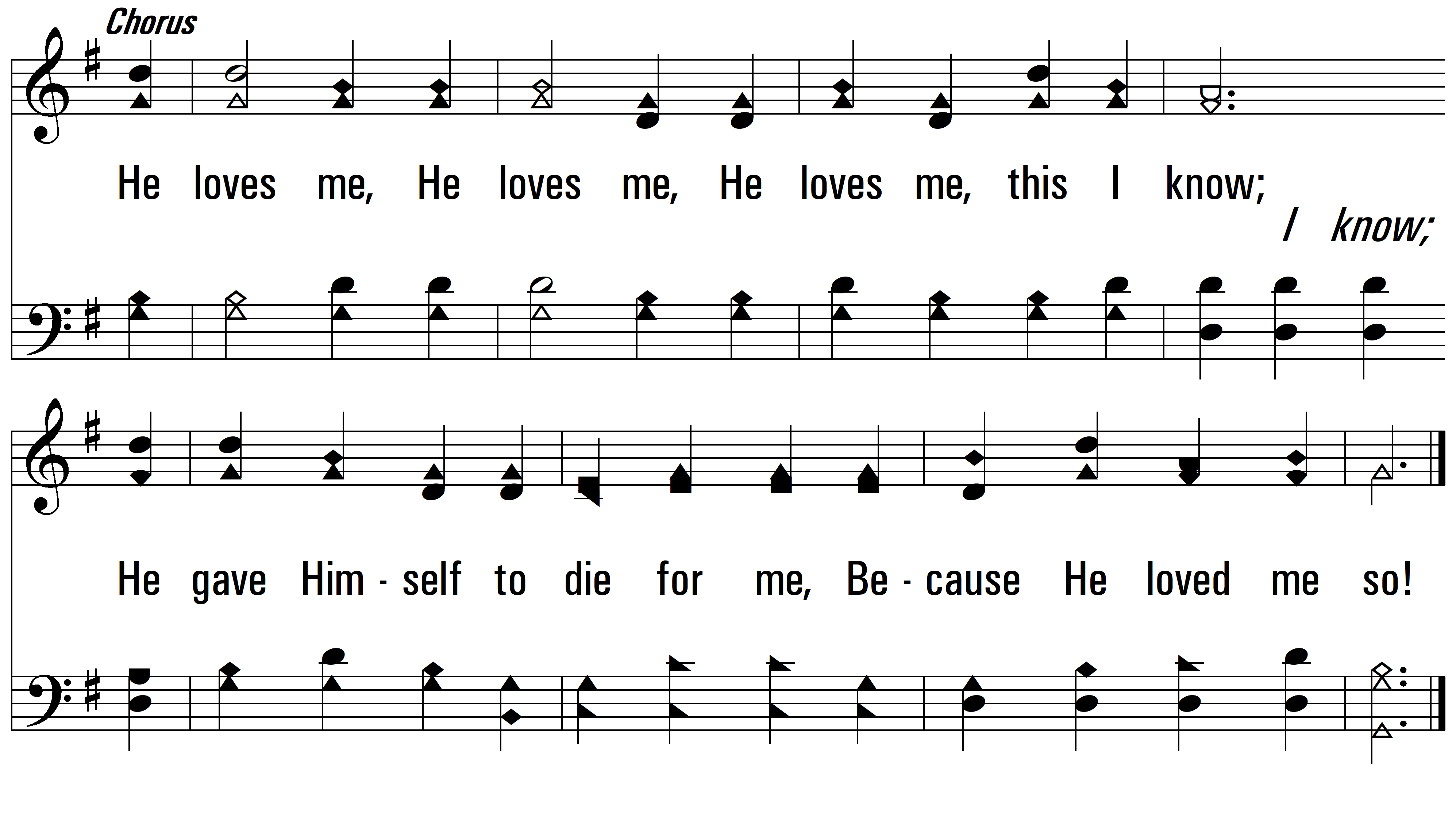 vs. 2
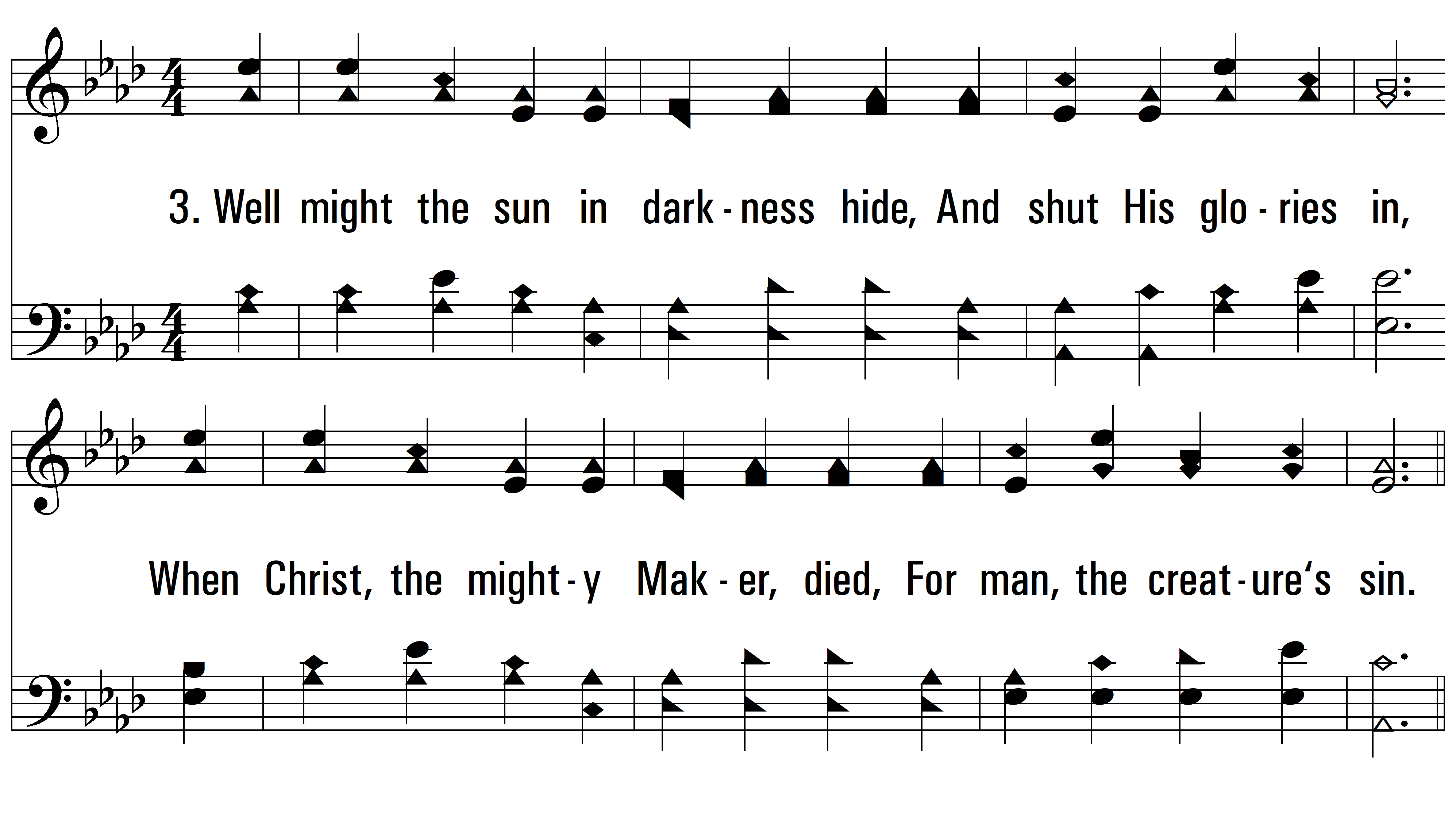 vs. 3 ~ He Loves Me
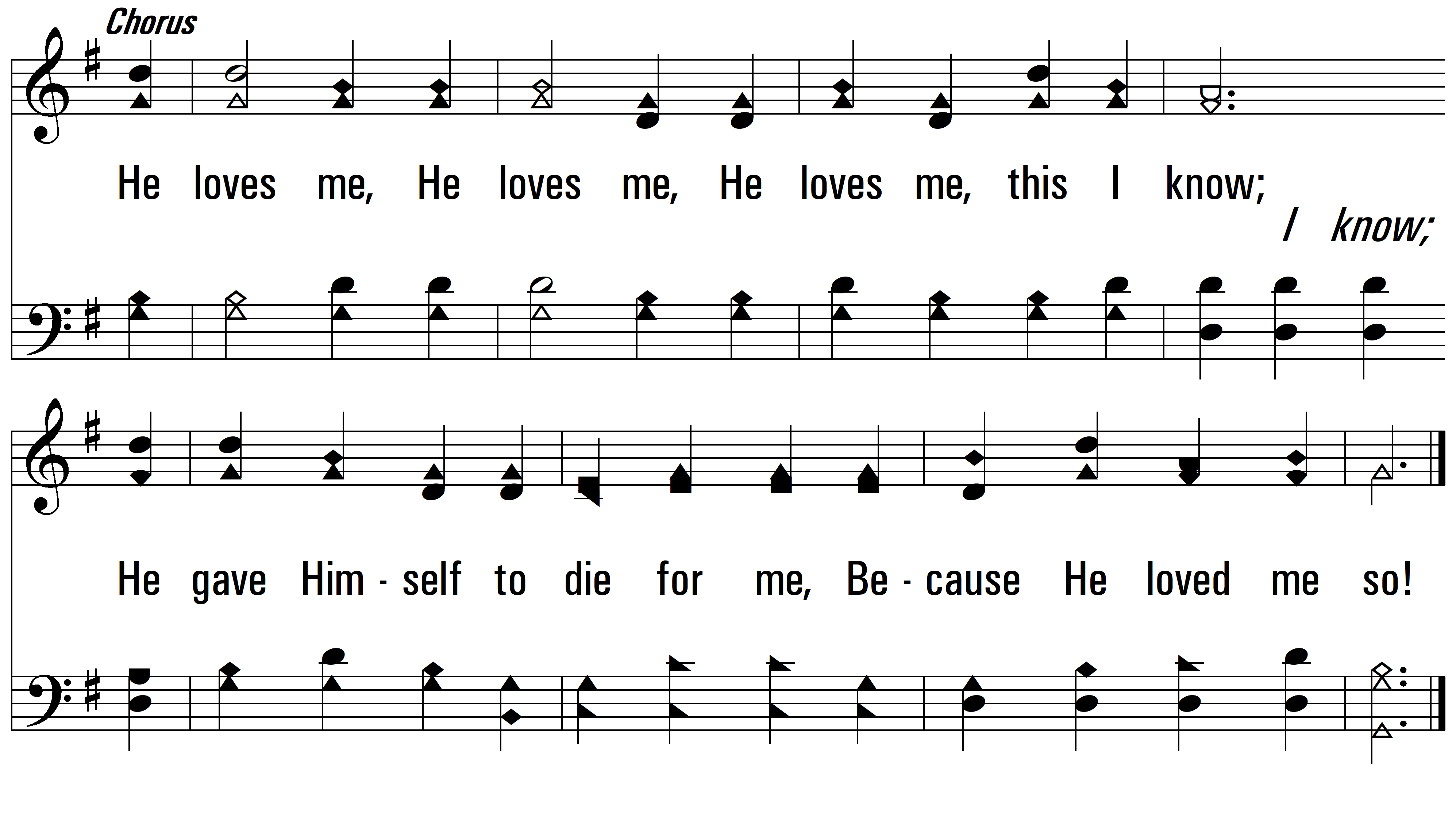 vs. 3
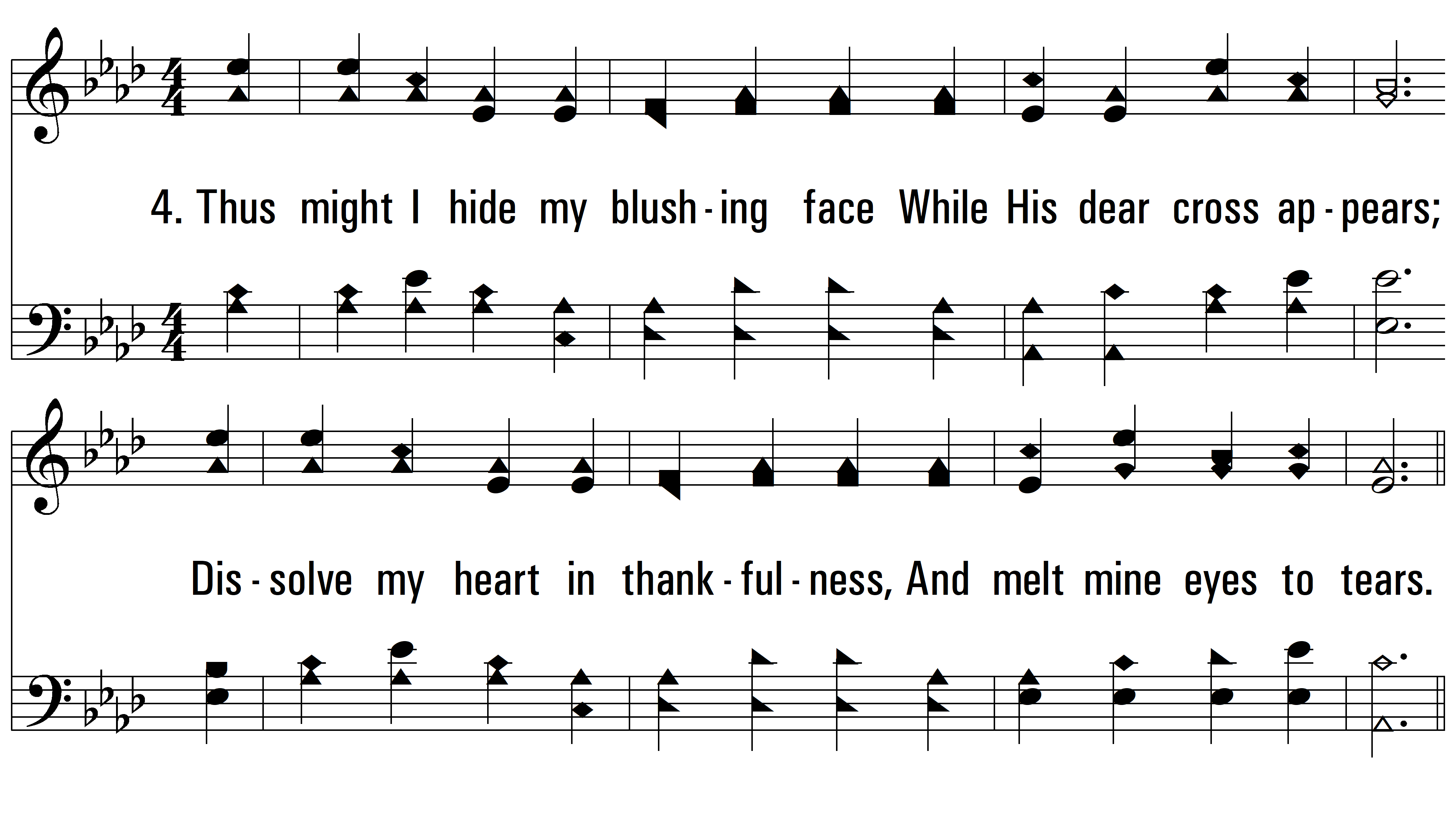 vs. 4 ~ He Loves Me
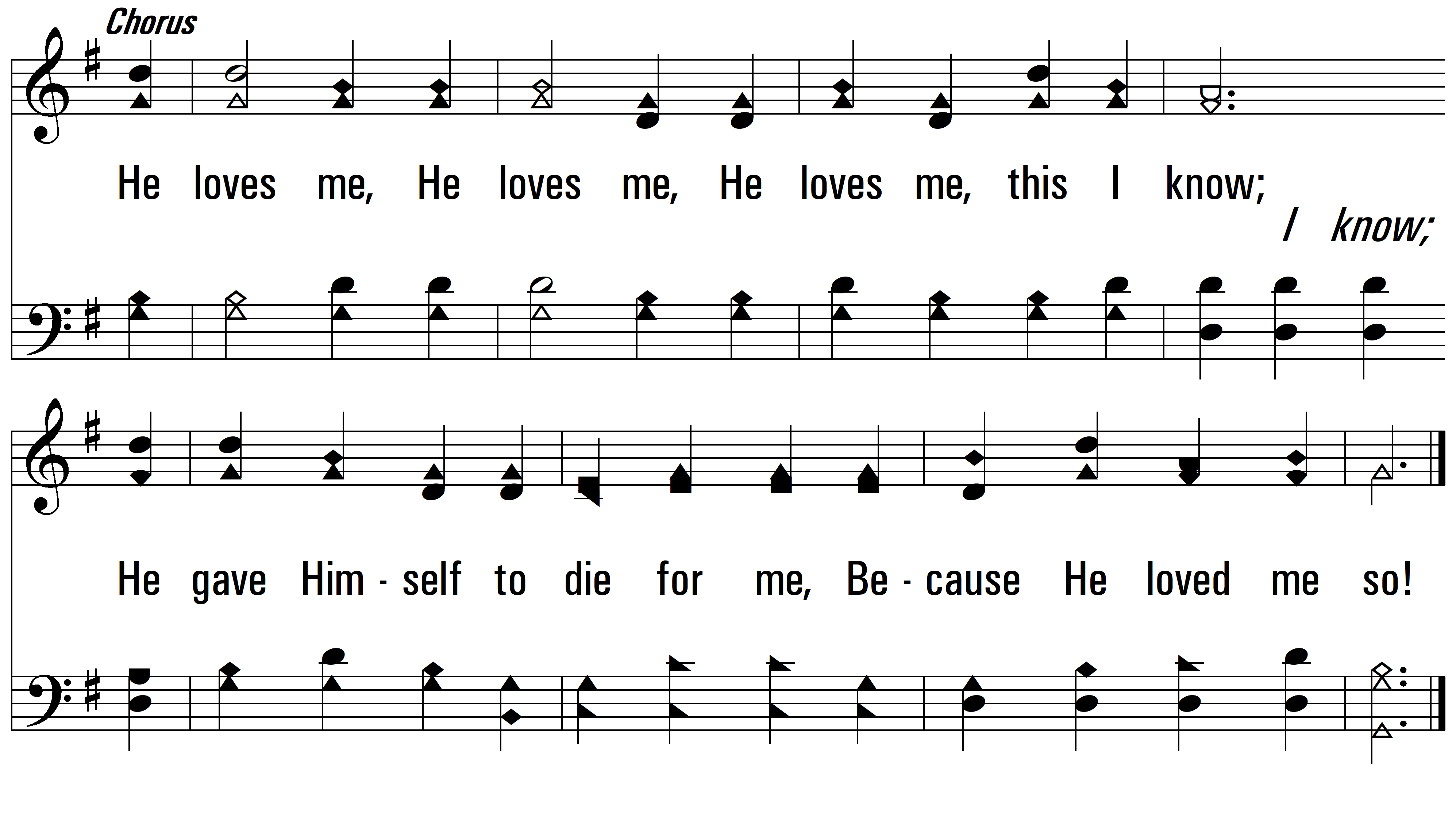 vs. 4
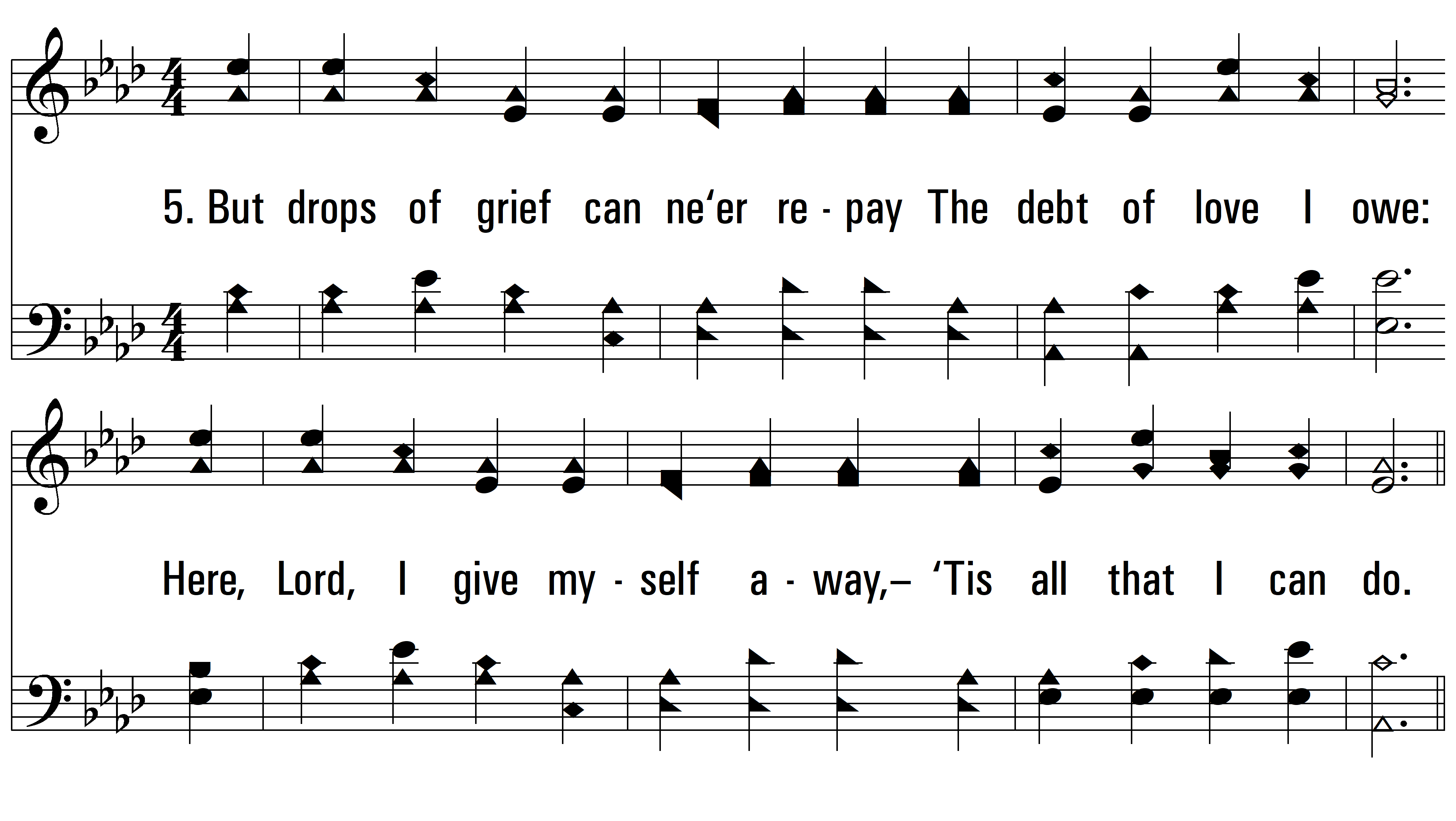 vs. 5 ~ He Loves Me
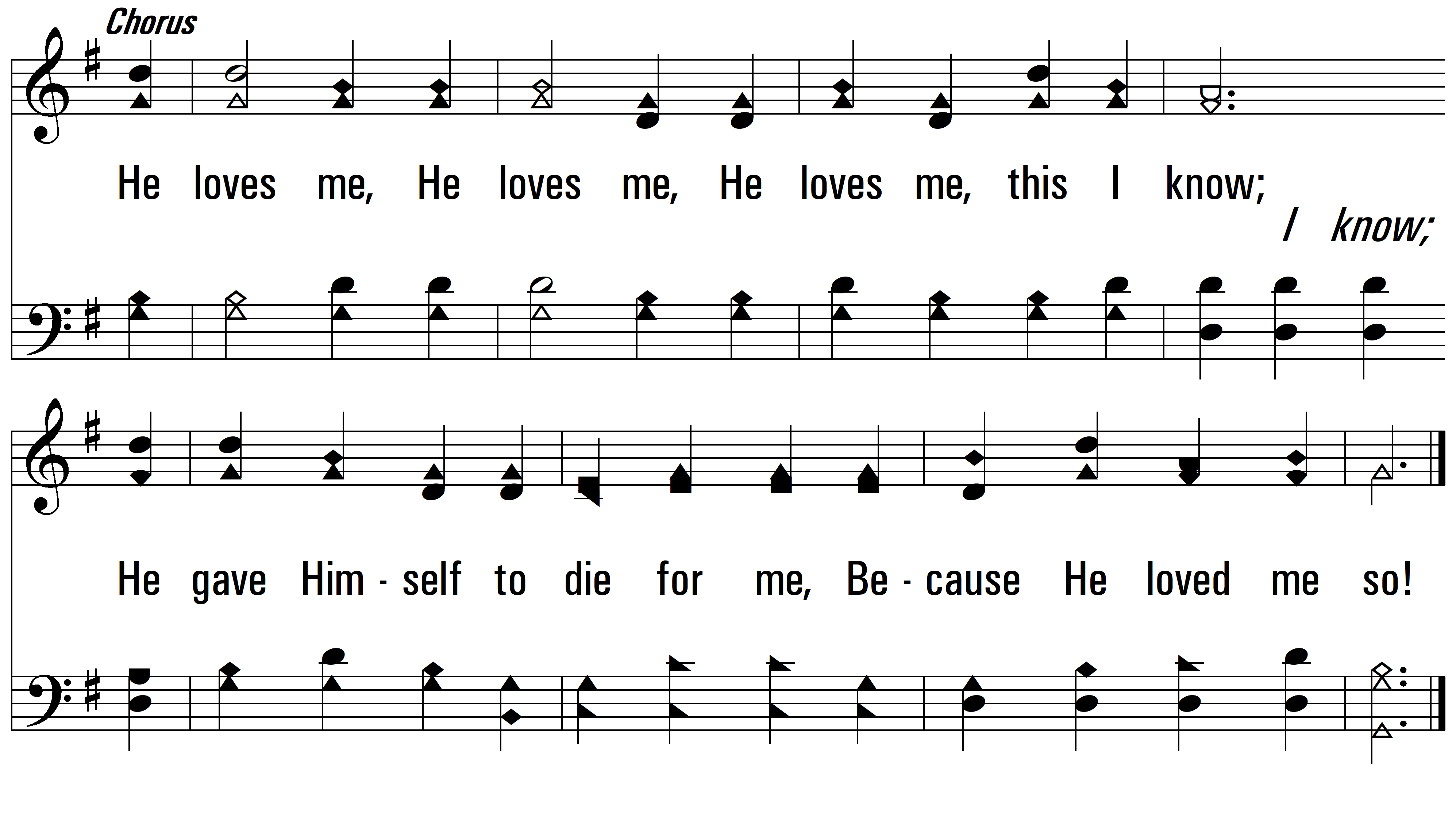 END
PDHymns.com
vs. 5